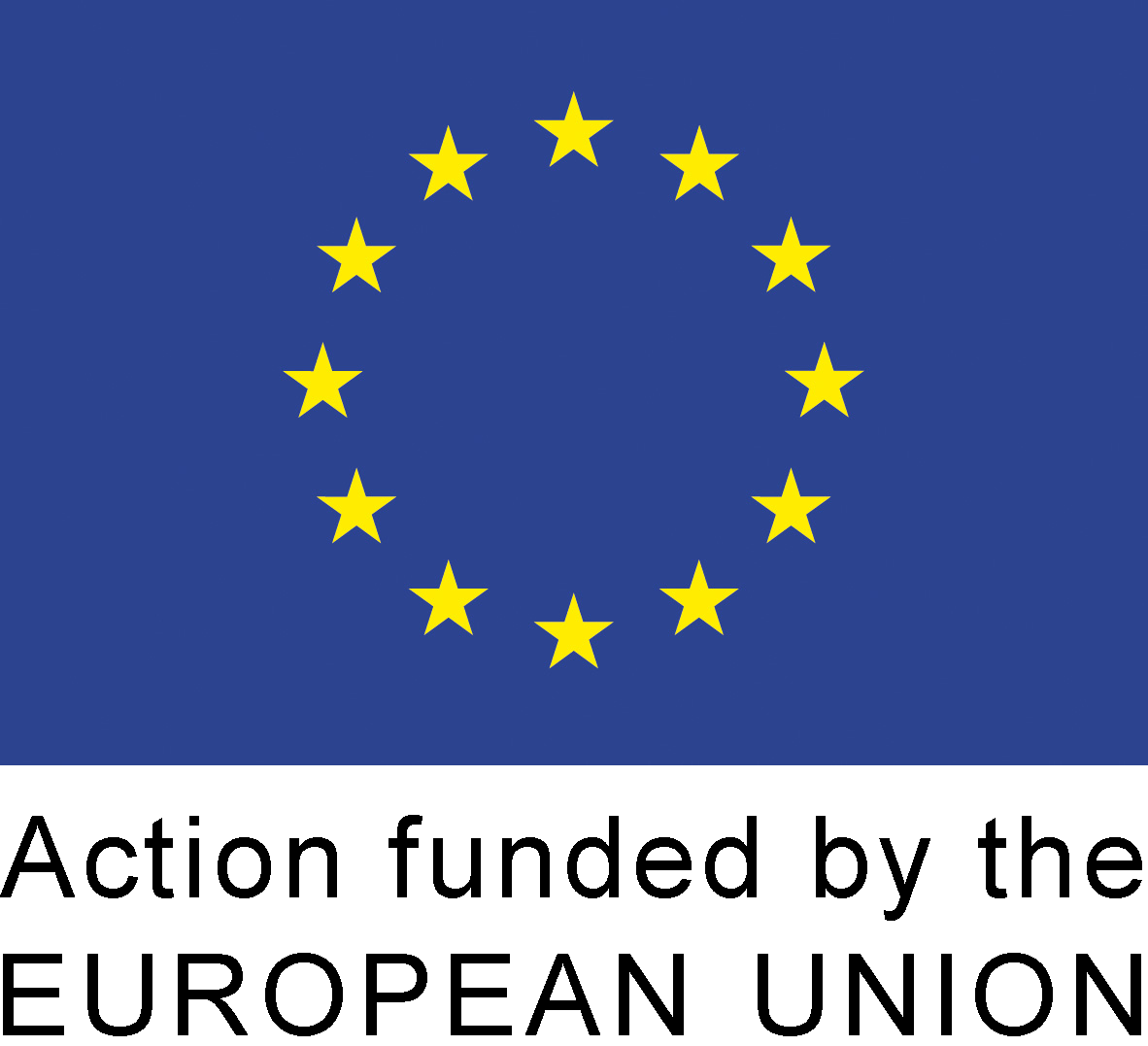 European Union Water Initiative plus for Eastern Partnership
Progress of UNECE activities 
and future plans
NPD Coordinating Committee meetingChisinau, 15 June 2018
UNECE
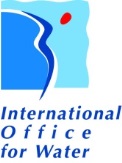 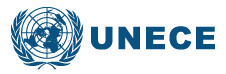 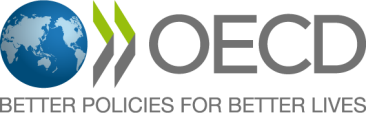 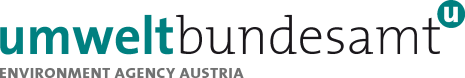 Status of ongoing work
Ongoing work to support preparation of amendments to the Water Law no. 272 on protected areas (in line with Annex IV of WFD)
Inputs provided as feed-in to the GEF project on the Dniester, e.g. preparatory meeting for the establishment of the bilateral Moldovan-Ukrainian Dniester Commission under the 2012 Dniester Treaty in Chisinau (5 April 2018)
Preparatory work on the revision of the National Programme to Implement the Protocol on Water and Health 2016-2025 and implementation of some of its measures
2
Future Plans
Provide support for drafting new round of amendments to the Water Law no. 272 to reflect developments since the adoption of the law and ongoing work related to different EU water-related Directives (June-November 2018)
Based on decision of the NPD SC, establish a WG of experts on the revision of the National Programme to Implement the Protocol on Water and Health 2016-2025 and start implementation of its Measure 18 (equitable access) (start in July 2018)
Provide ad-hoc support on legislative and institutional matters, based on request form MARDE (continuous)
3